Opener
Use the diagram to answer the questions.
E
F
1.  Name a line, a segment, and a ray.
2.  Name an acute, right, obtuse, 
     and straight angle.
G
D
A
3.  Name two complementary angles.
C
B
Opener
Use the diagram to answer the questions.
E
F
1.  Name a line, a segment, and a ray.
G
D
A
C
B
Opener
Use the diagram to answer the questions.
E
F
2.  Name an acute, right, obtuse, 
     and straight angle.
G
obtuse
acute
D
A
C
B
right
straight
Opener
Use the diagram to answer the questions.
E
F
3.  Name two angles whose  
    measures would sum to 90o.      
                (are complementary)
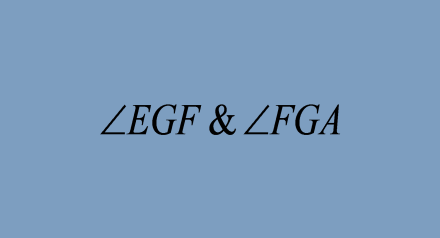 G
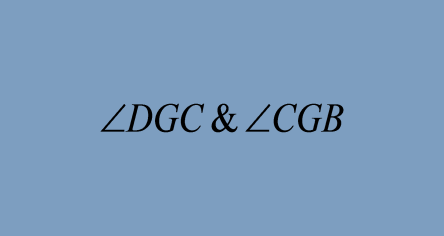 D
A
or
C
B
Think / Record / Report
What is a real world object that has an obtuse angle?
Red
What is a real world object that has an acute angle?
Blue
THINK
RECORD
REPORT
Key Vocab:
n/a
Sentence Starter:
"A real world object that has..."
Essential Question



Learning Objective
What are the possible ways that lines can intersect? Is a circle a line?
I will use the definitions of parallel and perpendicular lines to solve problems.
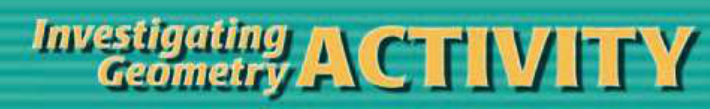 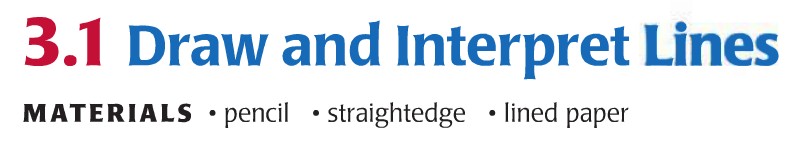 graph
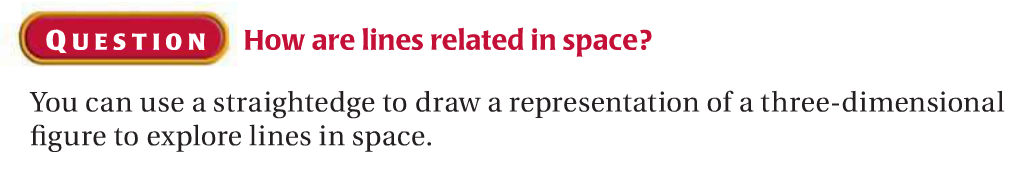 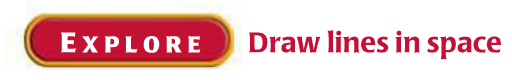 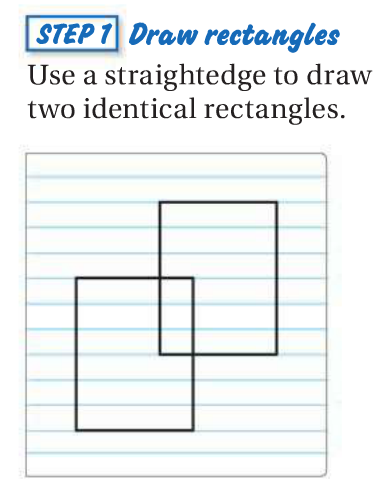 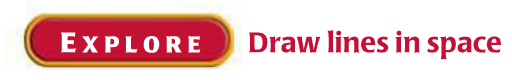 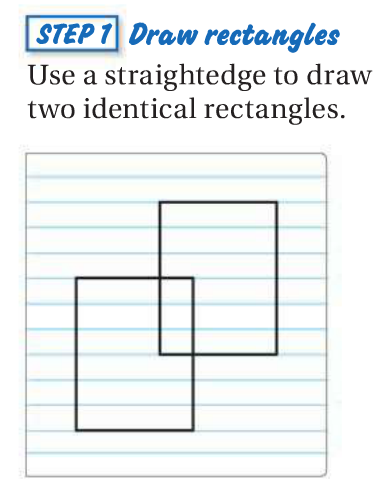 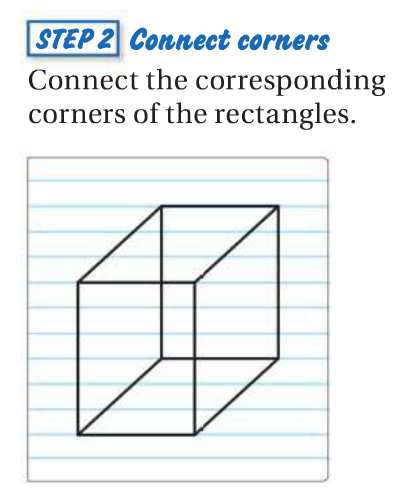 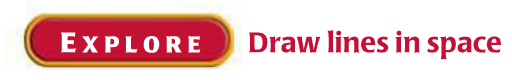 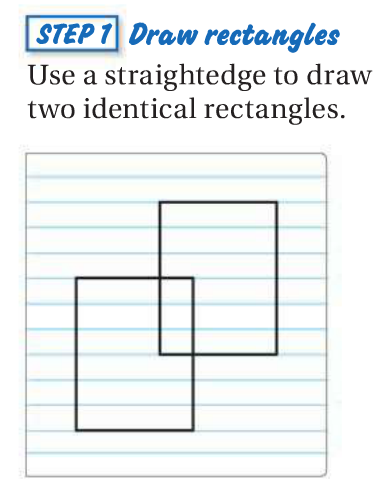 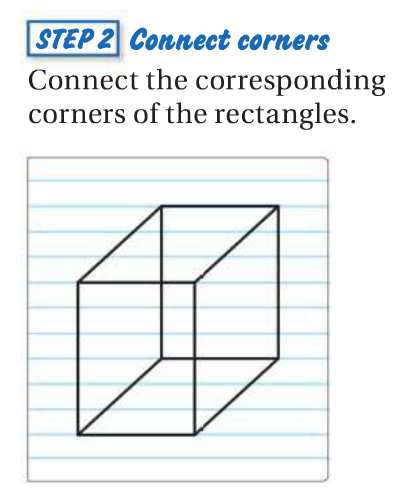 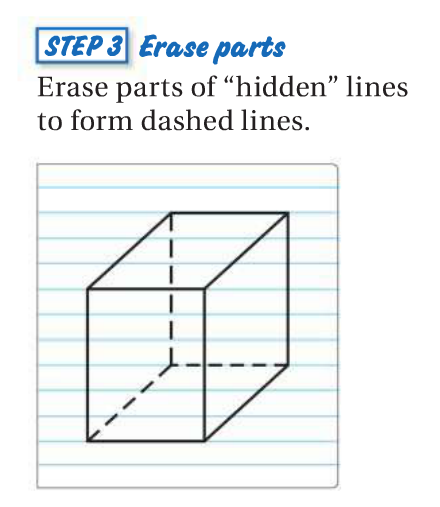 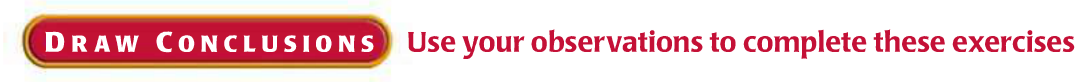 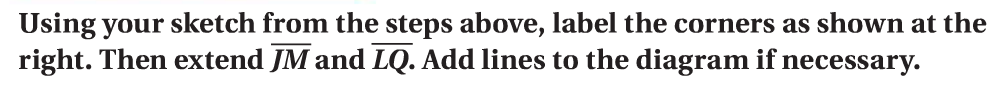 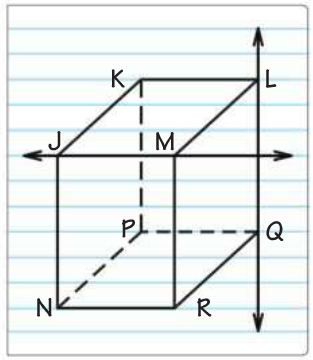 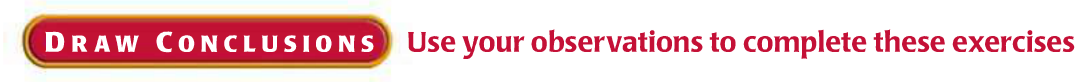 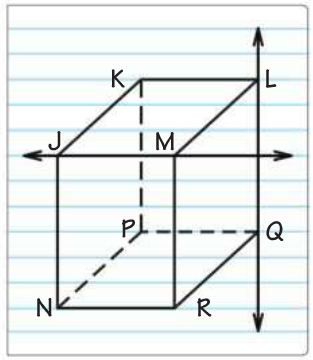 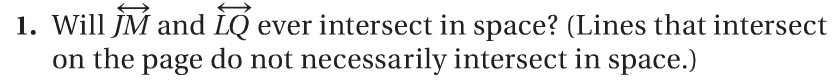 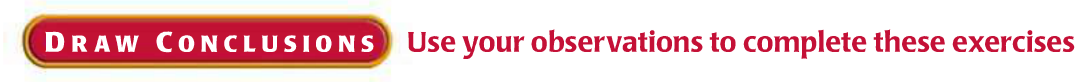 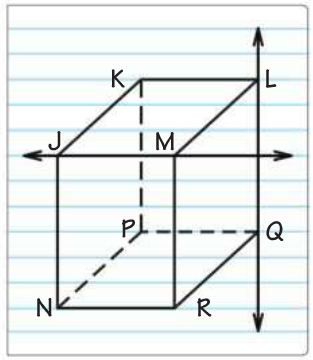 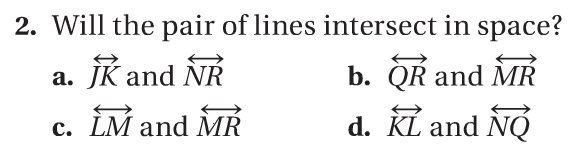 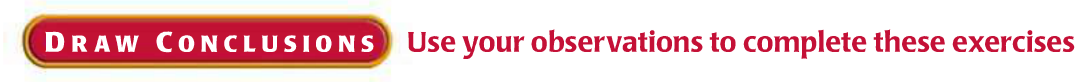 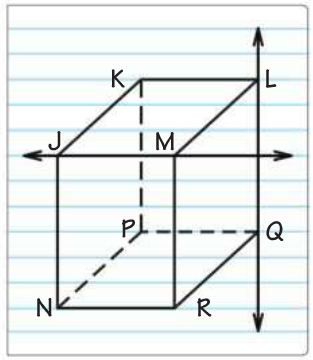 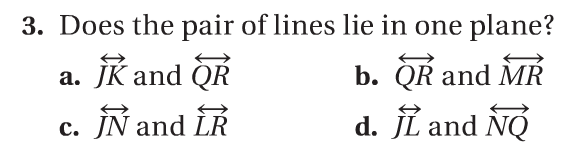 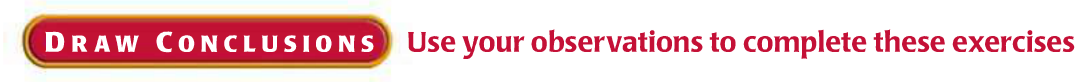 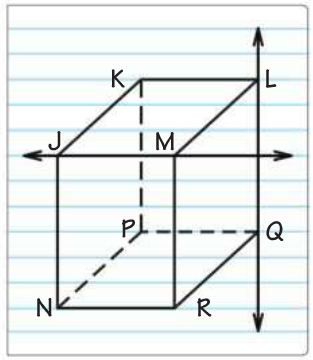 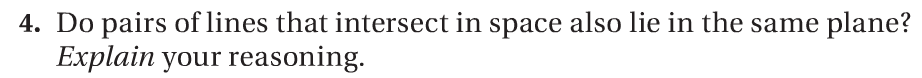 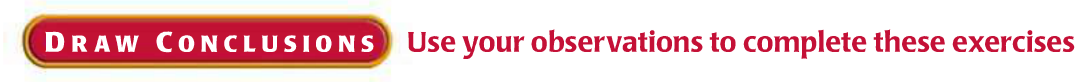 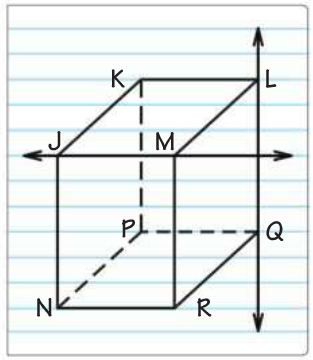 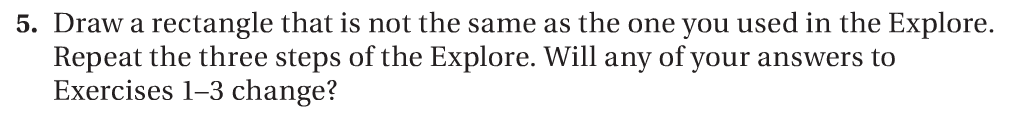 Parallel & Perpendicular Lines
what you've learned:
What is perimeter and area
how to calculate perimeter and area of rectangles, squares, and triangles
undefined terms: point, line, plane
defined terms: segment, ray, angle
you should know:
properties of perpendicular and parallel lines
definition of circle
Parallel, Perpendicular, & Skew?
G
C
H
D
F
B
A
E
"WE DO"  TIME
Problem
Which shows parallel lines?
a)
b)
d)
c)
Problem
Which shows perpendicular lines?
a)
b)
d)
c)
Problem
Which term(s) are used to define parallel lines?
a)
b)
point
line
d)
c)
ray
segment
Problem
Which term(s) are used to define perpendicular lines?
a)
b)
square
segment
d)
c)
line
point
Problem
Which shows perpendicular lines?
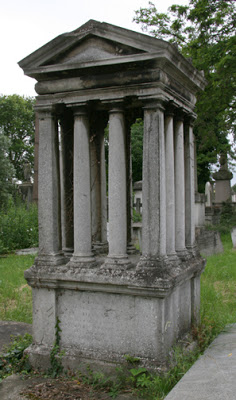 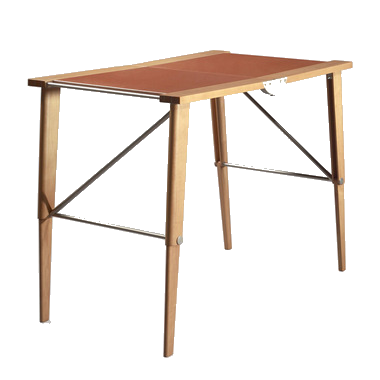 a)
b)
d)
c)
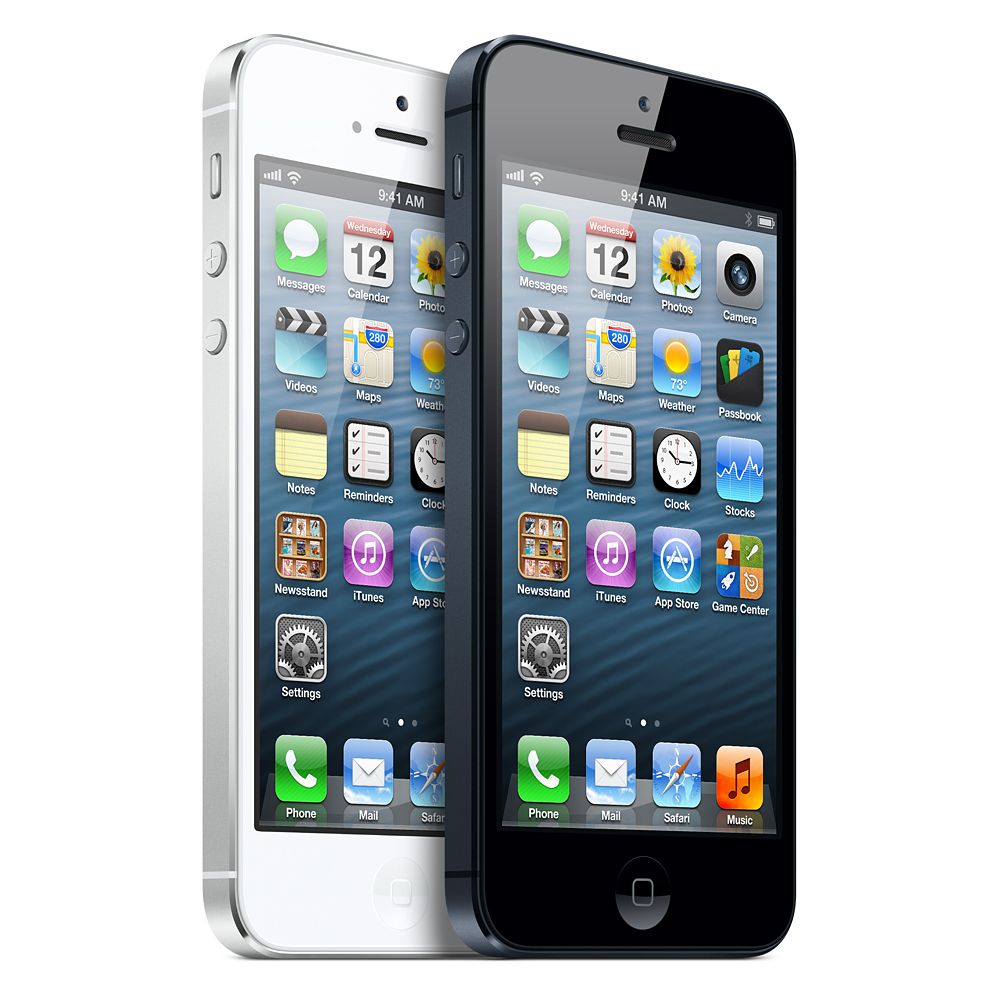 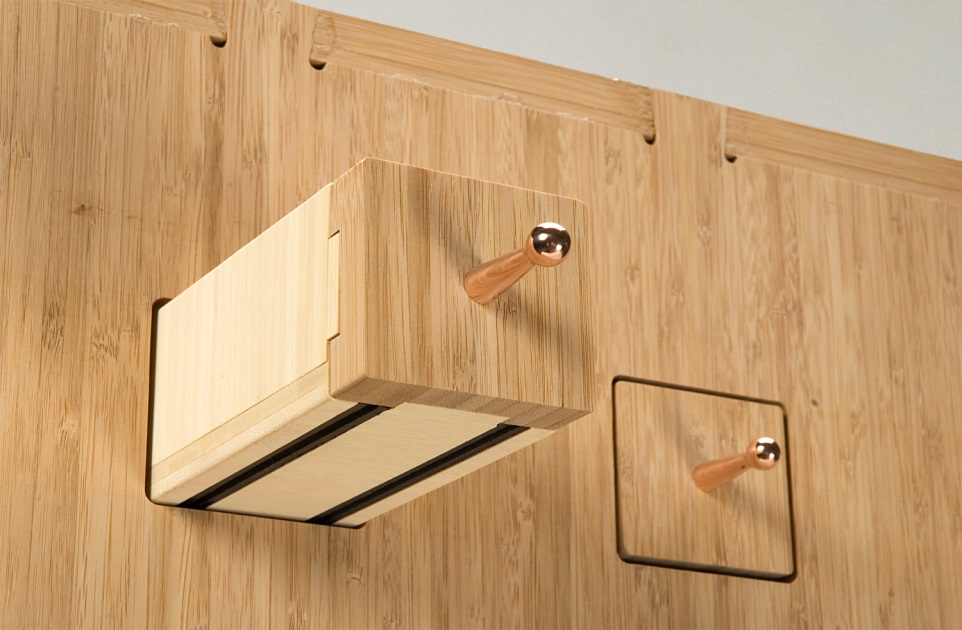 Problem
Which shows parallel lines?
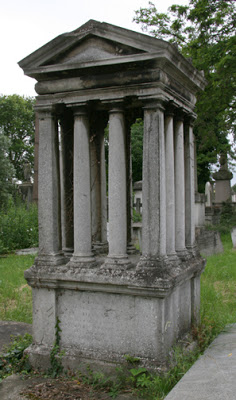 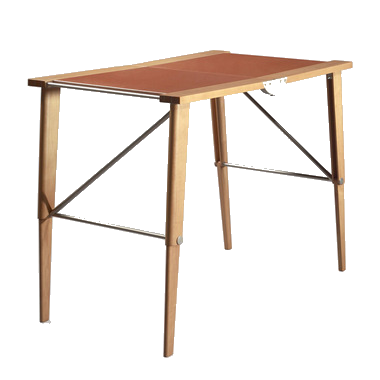 a)
b)
d)
c)
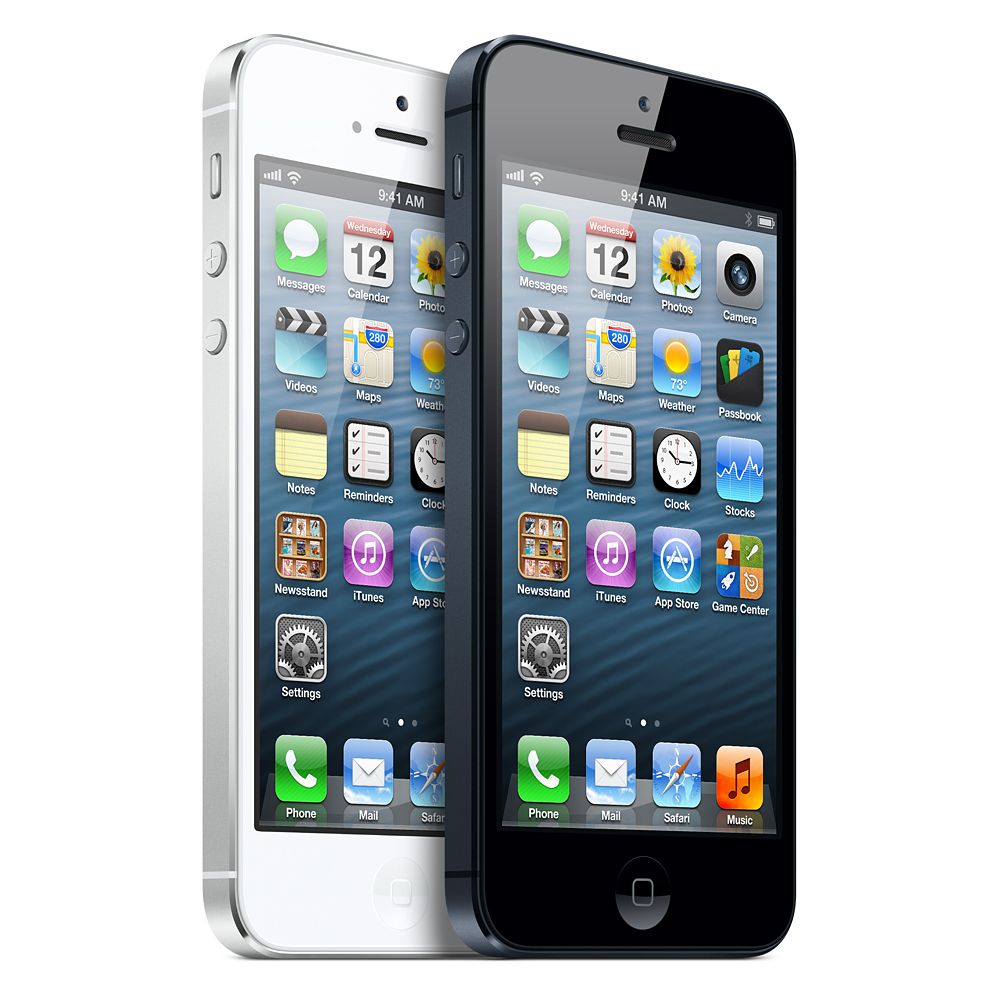 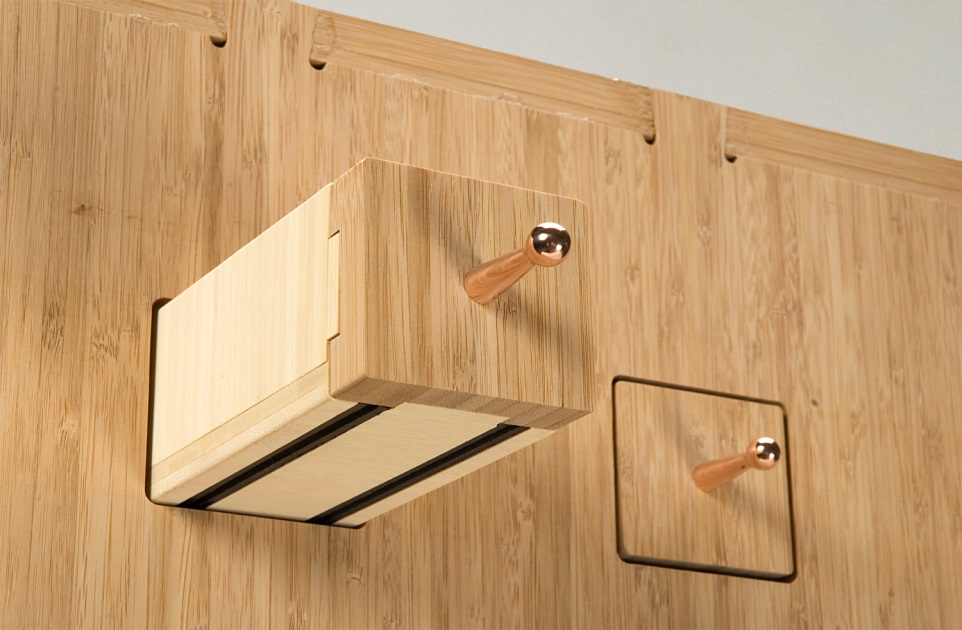 Problem
Which shows skew lines?
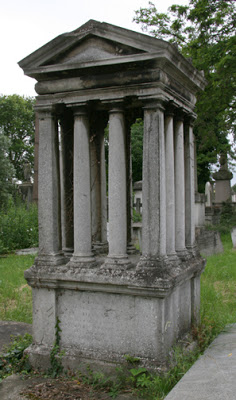 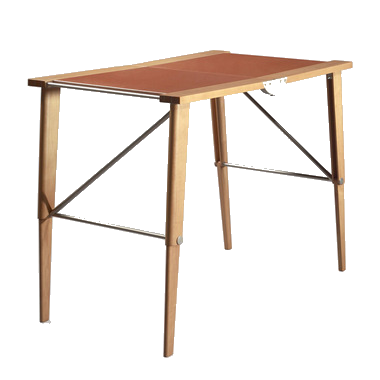 a)
b)
d)
c)
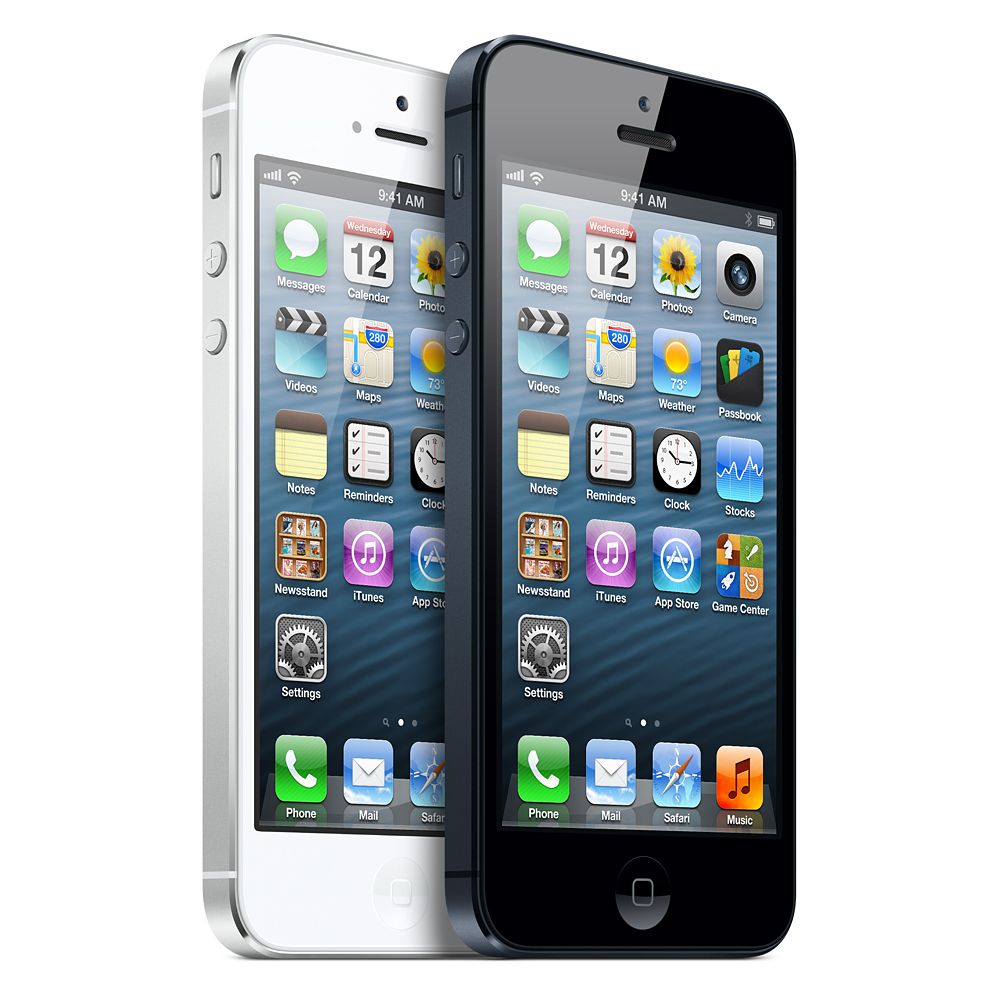 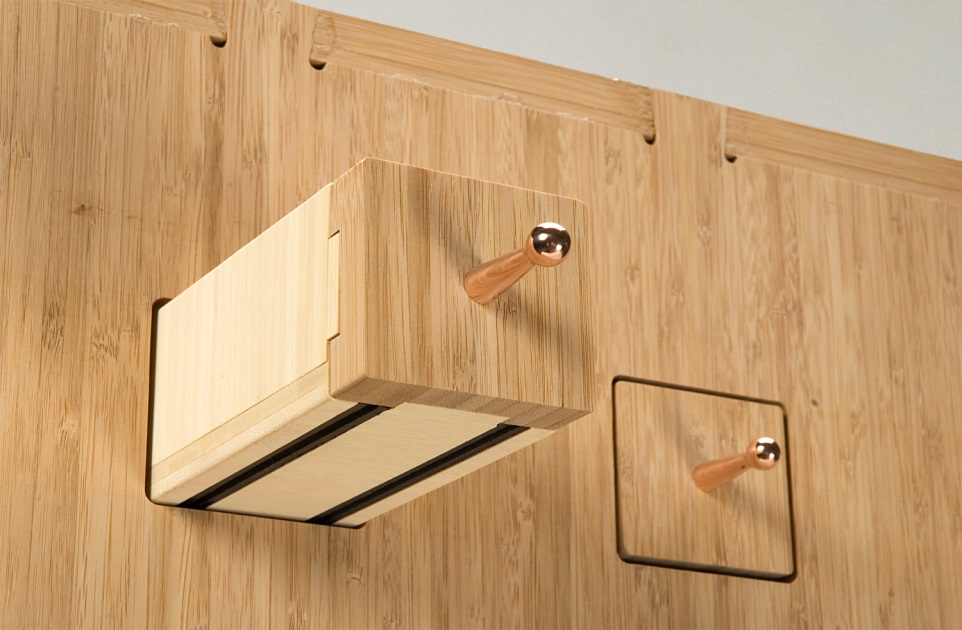 Essential Question



Learning Objective
What are the possible ways that lines can intersect? Is a circle a line?
I will use the definitions of parallel and perpendicular lines to solve problems.
Closure
Name a pair of sides that are parallel, perpendicular, and skew.
Parallel
C
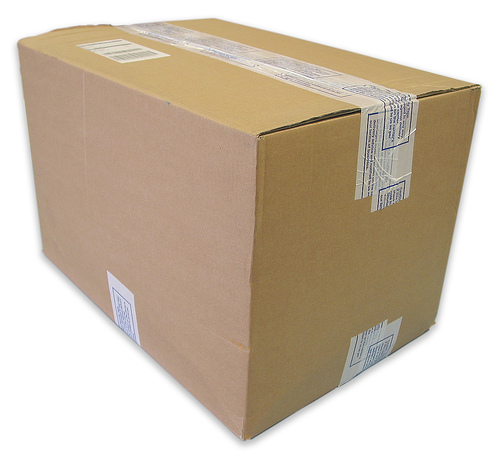 B
D
G
Perpendicular
A
E
Skew
F